Deforestation: 
What is deforestation?
Deforestation is the clearing of trees in rainforests.
Wood used for 
building supplies
Deforestation
Wood used for 
cooking
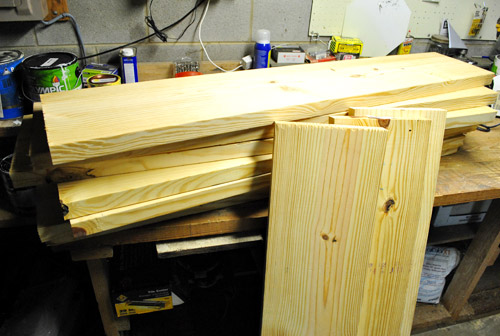 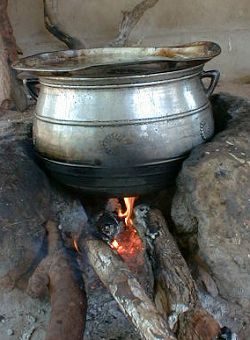 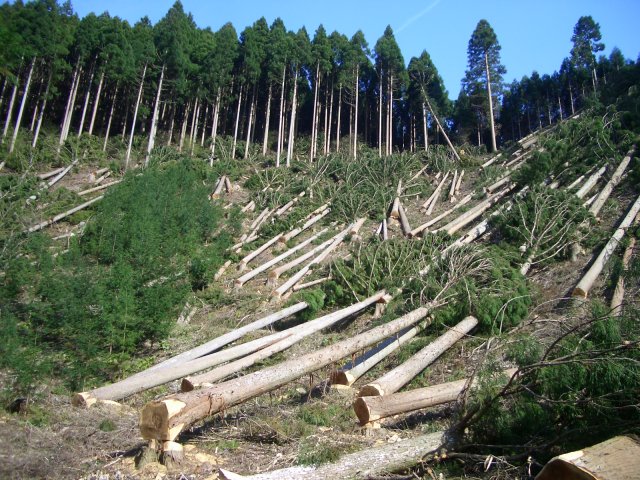 Floods and droughts
Land cleared for 
farming
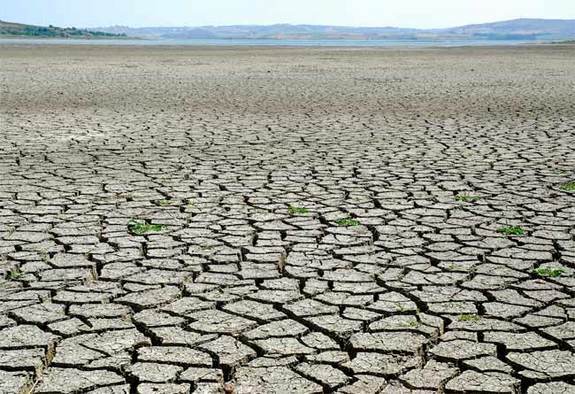 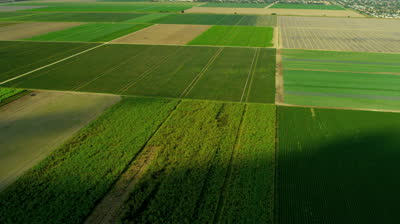 Lost of habitat for animals
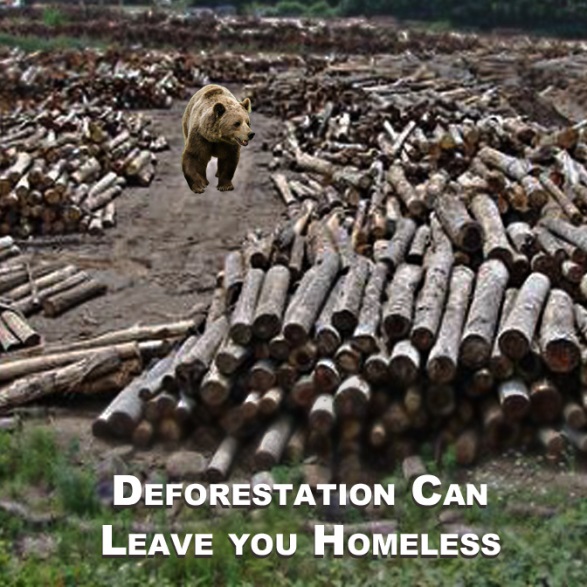 [Speaker Notes: http://www.acgc.ca/09/images/file/developmentinabox/G3-CHFdeforest.pdf]